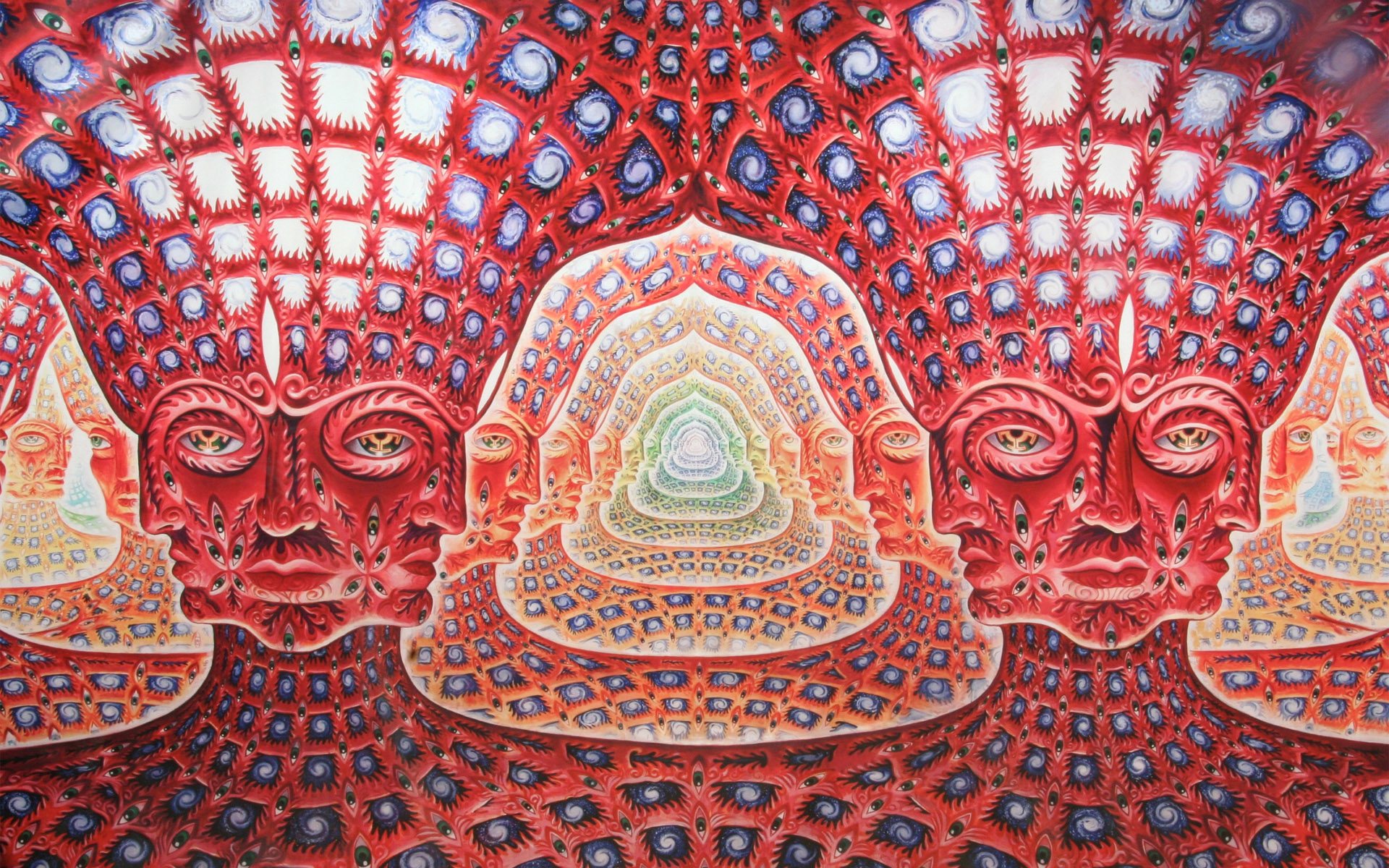 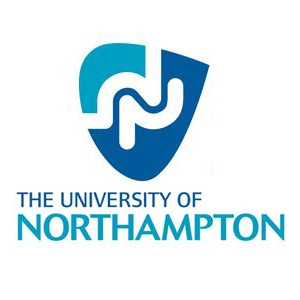 Subjective experience of Ayahuasca: An interpretative phenomenological analysis of Ayahuasca users in BritainJohnny Ryan, Rachel Evenden & Dr. Elizabeth Roxburghjonathan-ryan567@hotmail.co.uk; rachel.evenden@northampton.ac.uk; elizabeth.roxburgh@northampton.ac.uk
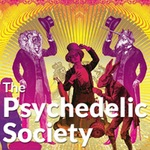 Literature review

Since the discovery of lysergic acid (LSD) by chemist Hoffman in the mid-1950s, there has been a plethora of academic research on the clinical applications of psychotropic substances (Sessa, 2012). In one of the earliest trials, Pahnke (1969) administered LSD on terminally-ill patients. Pahnke (1969) proposed entheogens have the potential to enhance a dying individual’s spiritual nature to overcome the grievance of imminent death. The findings indicated LSD largely removed fear of dying. This was one of the first studies to indicate psychedelics may hold a place in future psychotherapy. However, governments from the US and UK banned research protocols between 1970 and the 21st century . That was until 30 years later when Strassman (2001) administered doses of N, N-dimethyltryptamine (DMT) to individuals in a university hospital. Participants encountered extraterrestrials and had vivid experiences with the divine. Strassman (2001) postulated DMT is the ‘spirit molecule’ and is the gateway into the spirit realm where one can contact deceased relatives in the form of souls. Nonetheless, Strassman (2001) never analyzed the data so we are only left with speculation.
DMT (psychotria viridis) combined with a monoamine oxidase inhibitor (chacruna) make the psychoactive brew ‘Ayahuasca’. The drink has been consumed by religious tribes across Southern America, mainly Santo Daime and Uniao do Vegetal. Shamans have used Ayahuasca to enter the spiritual realms to heal individuals (Krippner, 2000). Krippner (2000) recommends to understand Ayahuasca’s healing impacts, we need to interview experienced users.
Recently, Luke (2011) called for more research to be carried out on the benefits of plant medicines. He points out little research has been published on the subjective nature of these experiences. Cott and Rock (2008) carried out the first phenomenology of DMT usage in Australia. The findings conveyed experiencers found DMT spiritually enhancing. However, their data was collected online and missed face-to-face interaction with an interviewer. Barbosa, Giglio and Dalgalarrondo (2005) state we understand very little about Ayahuasca usage in Britain. Thus, it is vital to examine how Ayahuasca is beneficial psychologically and spiritually in western society.
 
Therefore, the aim of this proposed study is to identify if, how and why Ayahuasca is transformational. More specifically, how is it beneficial therapeutically in westernized society?
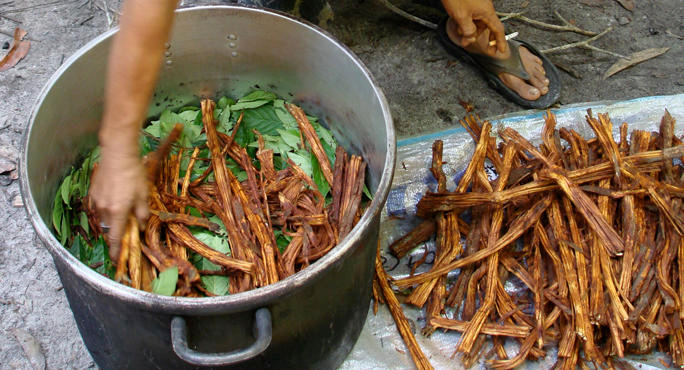 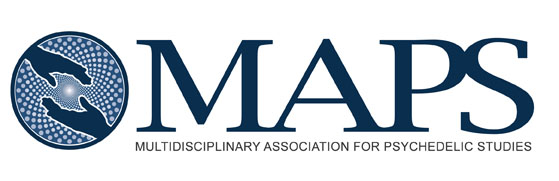 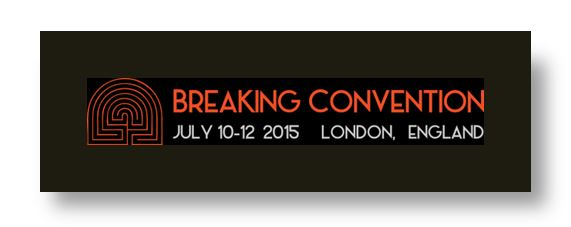 Methodology

Participants
Face-to-face semi structured interviews expected to last 1-2 hours at The University of Northampton (UoN) and the College of Psychic Studies. Snowball sampling methodology will be used to gain access to experienced Ayahuasca users who reside in Britain. Participants have to be over 18. Advertisements will be sent to Ayahuasca/Psychedelic communities including The Psychedelic Society, DMT nexus and bluelight. The study will interview a minimum of 3 and a maximum of 6 individuals for a rich collection of data.
Data analysis
This study has chosen the philosophy of Interpretative Phenomenological Analysis (IPA) to analyse transcriptions of the interview recordings. IPA was chosen because it aims to understand the lived conscious experience of individuals from their perspective (Smith & Osborn, 2007). As a researcher I felt this was important because the Ayahuasca experience is a subjective and personal one for the person.
Ethical considerations
Participants will be anonymous throughout the whole process due to Ayahuasca usage when not in a religious context is considered a scheduled A class drug. Pseudonyms will be used for interview transcription so participants identities remain anonymous at all stages. Participants will be given a copy of the interview schedule before they consent to participate so they can anticipate the type of questions that will be asked. Participants are reminded they are under no obligation to answer any questions without giving justification and they can leave the interview at any moment with no consequences. The researcher will provide professional agencies that support addictions but also offer general counselling including the CARE project at UoN.
On going study…
At this stage ethical approval is pending. However, it is hoped interviews will commence May 2015 with the thesis written by October 2015. Psychedelic research has largely been quantitative and so far we very minimal accounts for subjective experiences of what still remains one of the biggest mysteries in consciousness research. The thesis has been submitted to the 3rd international conference on psychedelic consciousness; Breaking Convention 2015. Held at The University of Greenwich, it is the largest gathering of the worlds leading experts on psychedelic consciousness with over 170 speakers; ranging from psychedelics and spiritual growth to illicit drug laws and politics surrounding criminalization. If you would like to attend the conference book your tickets @ 2015.breakingconvention.co.uk. You can also involved in the psychedelic community and join our FB page (The Psychedelic Society) or go to www.maps.org and keep up to date with the latest scientific literature and be part of the 21st century ‘psychedelic renaissance’.
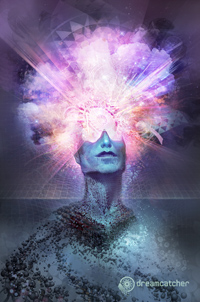 References
Barbosa, P. C. R., Giglio, J. S., & Dalgalarrondo, P. (2005). Altered states of consciousness and short-term psychological after-effects induced by the first time ritual use of ayahuasca in an urban context in Brazil. Journal of Psychoactive Drugs, 37(2), 193-201.
Cott, C., & Rock, A. (2008). Phenomenology of N, N-dimethyltryptamine use: A thematic analysis. Journal of Scientific Exploration, 22(3), 359-370.
Krippner, S. (2000). The epistemology and technologies of shamanic states of consciousness. Journal of Consciousness Studies, 7(11-12), 93-118.
Luke, D. (2011). Discarnate entities and dimethyltryptamine (DMT): Psychopharmacology, phenomenology and ontology. Journal of the Society for Psychical Research, 75.1(902), 26-39.
Pahnke, W. N. (1969). The psychedelic mystical experience in the human encounter with death. Harvard Theological Review, 62(1), 1-21.
Sessa, B. (2012). The Psychedelic Renaissance: Reassessing the Role of Psychedelic Drugs in 21st Century Psychiatry and Society. London: Muswell Hill Press.
Smith, J. A., & Osborn, M. (2007). Pain as an assault on the self: An interpretative phenomenological analysis of the psychological impact of chronic benign low back pain. Psychology and Health, 22(5), 517-534.
Strassman, R. (2001). DMT: The spirit molecule. Rochester: Park Street Press.